Fundamentals of Operations Management
Chapter 2: Business Competitiveness & Operations Strategy
Unless otherwise noted, this work is licensed under a Creative Commons Attribution-NonCommercial-ShareAlike 4.0 International (CC BY-NC-SA 4.0) license. Feel free to use, modify, reuse or redistribute any portion of this presentation.
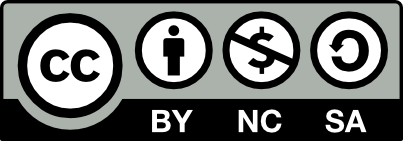 2.0 Learning Outcomes
In this chapter, we will:

Explore the modern environment of business and the key players that can influence business decisions.
Explain the factors that influence purchasing decisions.
Differentiate between essential criteria for being considered as a supplier (order qualifiers) and criteria that give a competitive edge (order winners).
Identify the four main priorities (cost, quality, speed, and flexibility) and the strategies firms use to achieve them.
Describe the concept of core competency, which refers to a company’s unique strengths and capabilities.
Explain the three levels of strategy—corporate, business, and functional.
Describe the six categories of operations strategy, such as cost, quality, and innovation.
2.1 Modern Environment of Business
The business environment is dynamic and involves various players impacting decision-making.
Players like ISO, financial institutions, environmental activists, and others influence business operations.
Key players include suppliers, competitors, customers, and regulatory bodies.
Businesses aim to win more customers amidst competition to expand market share and increase profit.
Success hinges on understanding external influences and maintaining competitiveness.
2.2 Competitiveness
Competitiveness refers to a firm’s ability and performance in selling and supplying goods and services within a given market.
It’s about how a company can win over customers to become their preferred choice.
Competitive Advantage is achieved by offering better value than competitors through lower prices or higher quality.
Key purchasing criteria include price, quality, variety, and timeliness.
Customer decisions are influenced by these criteria when choosing a service or product.
2.2 Competitive advantage
Competitive advantage is what makes a business stand out from its competitors.
Comes in many forms, such as lower prices, higher quality, better customer service, and unique features.
2.2 Key Purchasing Criteria
Key Purchasing Criteria are the factors that influence a customer’s buying decision.
Businesses can tailor their marketing and sales to resonate with a customer’s key purchasing criteria.
2.2 Competitiveness (cont.)
Two essential concepts related to purchasing criteria are order qualifiers: the non-negotiable features or requirements that customers expect, and order winners: differentiate a product or service and lead to winning the Customer’s order.
Operations management involves balancing trade-offs like cost vs. quality and flexibility vs. speed.
Companies must decide what matters most to their customers and focus on excelling in those areas.
Core competencies are unique strengths and talents that give a company a competitive edge.
Successful companies identify and leverage their core competencies, such as skilled employees, specialized equipment, or a strong brand reputation.
Understanding and exploiting core competencies helps businesses stand out and succeed in their industry.
2.3 Strategy
Business strategy entails establishing long-term goals and outlining a course of action for a firm, differentiating it from the day-to-day operational activities.
Winning market share requires a strategy that aligns operations with customer needs, despite complexities and changes.
Operations strategy is based on external demands but executed internally, using top-down or bottom-up approaches.
The strategic hierarchy includes corporate strategy (broad vision), business-level strategy (competitive approaches), functional strategies (department plans), and operational strategy (daily activities).
Corporate strategy sets core values and competitive advantage, guiding business units in achieving success through cost leadership, differentiation, or focus.
Functional and operational strategies support business goals, ensuring coordinated decision-making and efficient resource use.
2.3 Critical Decisions in Operations Strategy
Product and Service Design
Quality Management:
Process and Capacity Design:
Location Strategy:
Layout Design:
Design affects costs and quality; materials and functionality are key.
Ensures consistent quality using SPC, TQM, or Six Sigma.
Optimal process depends on product type, volume, and variety.
Facility placement impacts production speed and delivery
Position workstations to minimize waste and maximize efficiency.
Human Resources and Job Design:
Scheduling:
Inventory Management:
Supply Chain Management:
Maintenance:
Balance training, motivation, and task efficiency.
Supplier location and collaboration affect cost and speed.
Ensures timely deliveries by balancing workload and resources.
Balance material availability with holding costs.
Regular upkeep minimizes downtime and maintains quality.
2.3 Common Operations Strategies
Operations strategy includes quality-based and time-based approaches for a competitive edge.
Quality-based strategies
Time-based strategies
ISO 9001: An international standard for quality management systems ensuring consisten product quality and customer satisfaction.
Customer Satisfaction: Faster deliveries enhance customer satisfaction, encouraging repeat business and positive word-of-mouth.
Six Sigma: A data-driven methodology aimed at eliminating defects in processes to improve quality and efficiency.
Inventory Costs: Streamlined processes reduce inventory and associated costs.
Total Quality Management (TQM): A holistic approach emphasizing continuous improvement and a pervasive culture of quality throughout the organization.
Responsiveness to Market Shifts: Shorter lead times enable rapid adaptation to market changes and quicker product updates.
2.4 The Power of Productivity Measurement
Productivity is a relative measure, compared over time or against competitors to assess improvement or decline.
Output measurement varies based on product nature, with homogenous goods measured by units produced and diverse products often by dollar value.
Inputs are typically measured in dollars spent, with exceptions like labor hours, water usage, or electricity consumption.
Productivity is commonly assessed for significant expenditures, such as meat output compared to feed consumption in farming.
2.4 Calculating Percent Change
Once you’ve chosen the appropriate productivity measure, you can calculate the percent change over a specific period. If the result is positive, it is an increase. If the result is negative, it is a decrease.  Here’s the formula:
Percent Change in Productivity = ((New Period Productivity – Old Period Productivity) ÷ Old Period Productivity) × 100
Partial Productivity

PP = Output ÷ Labour

PP = Output ÷ Energy

PP = Output ÷ Materials
Multi-factor Productivity

MFP = Output ÷ (Labour + 	Materials)

MFP = Output ÷ (Energy + Labour + Materials)
Total Productivity

TP = Output ÷ All Inputs
2.5 Summary & Review
The chapter explores the modern business environment's impact on competitiveness, highlighting the need for firms to navigate various influences.
Competitiveness is defined by a firm's ability to offer better value than competitors, focusing on price, quality, variety, and timeliness.
Key purchasing criteria include order qualifiers and order winners, which businesses must leverage to attract customers.
Competitive priorities—cost, quality, flexibility, and speed—require trade-offs, as excelling in one area may compromise another.
Core competencies are crucial for sustaining competitive advantage, meeting specific criteria like delivering superior value and being difficult to imitate.
The strategic hierarchy from corporate to operational levels emphasizes aligning strategies to achieve overall business goals, with critical decisions in operations strategy like product design and supply chain management requiring careful planning and execution.